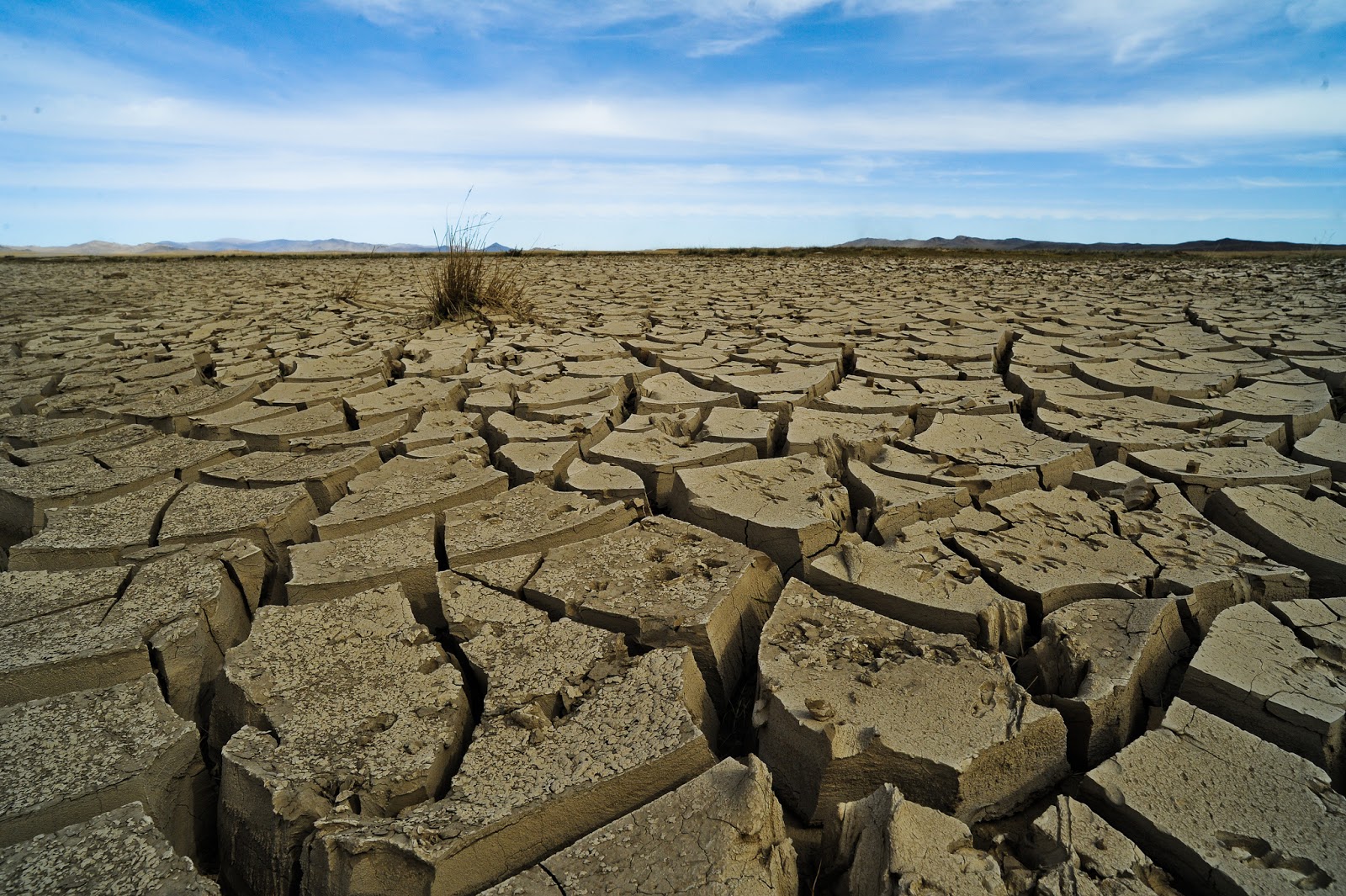 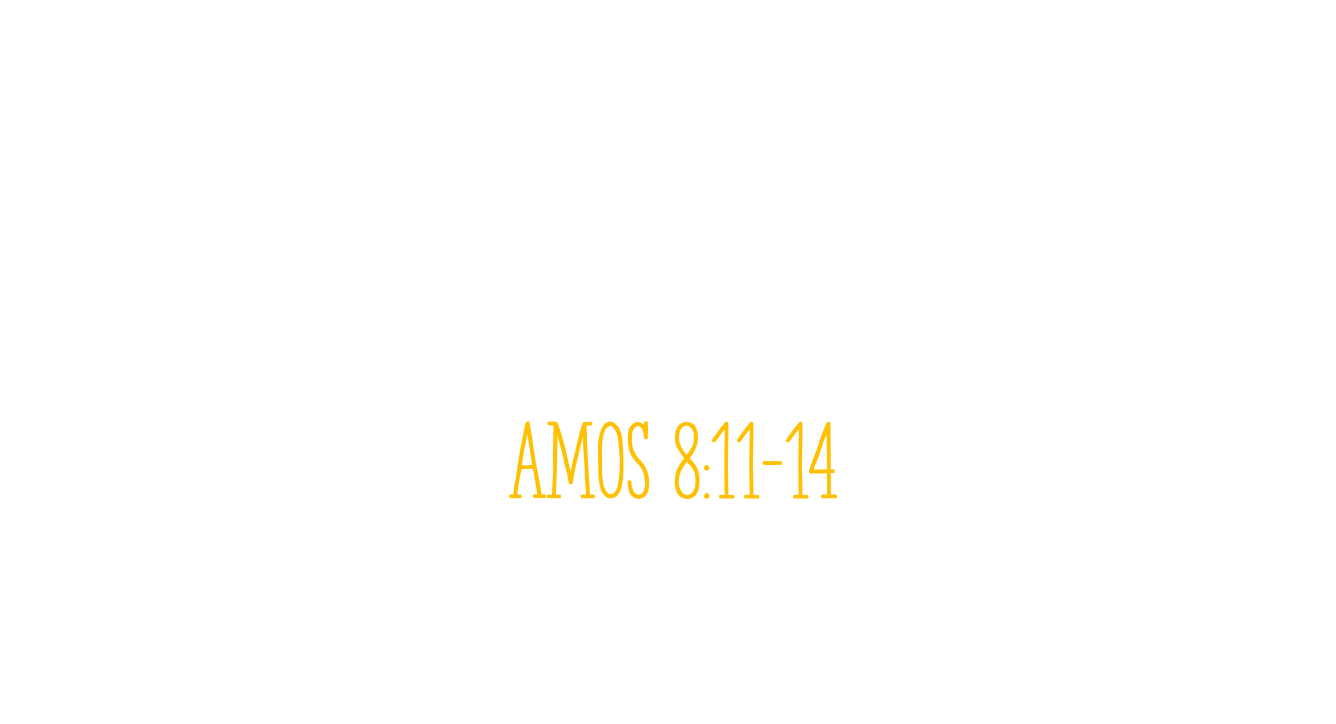 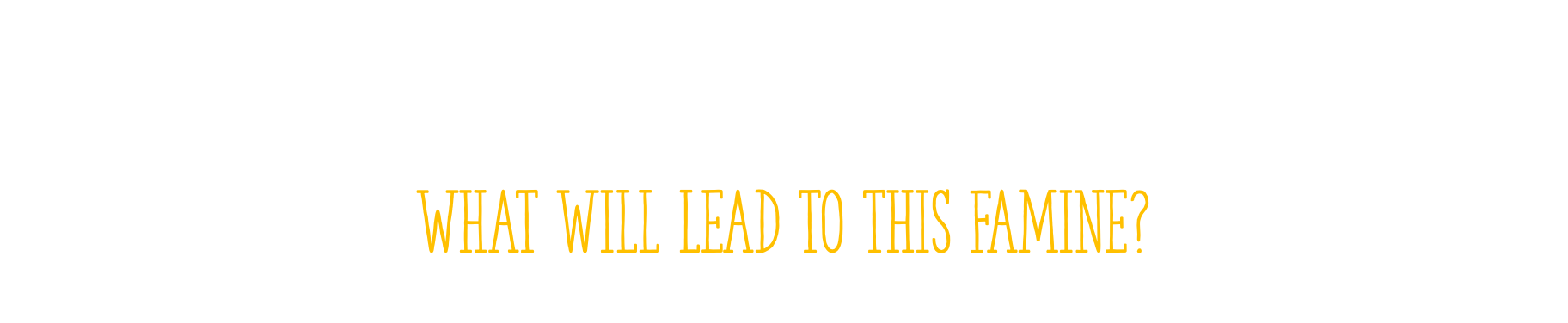 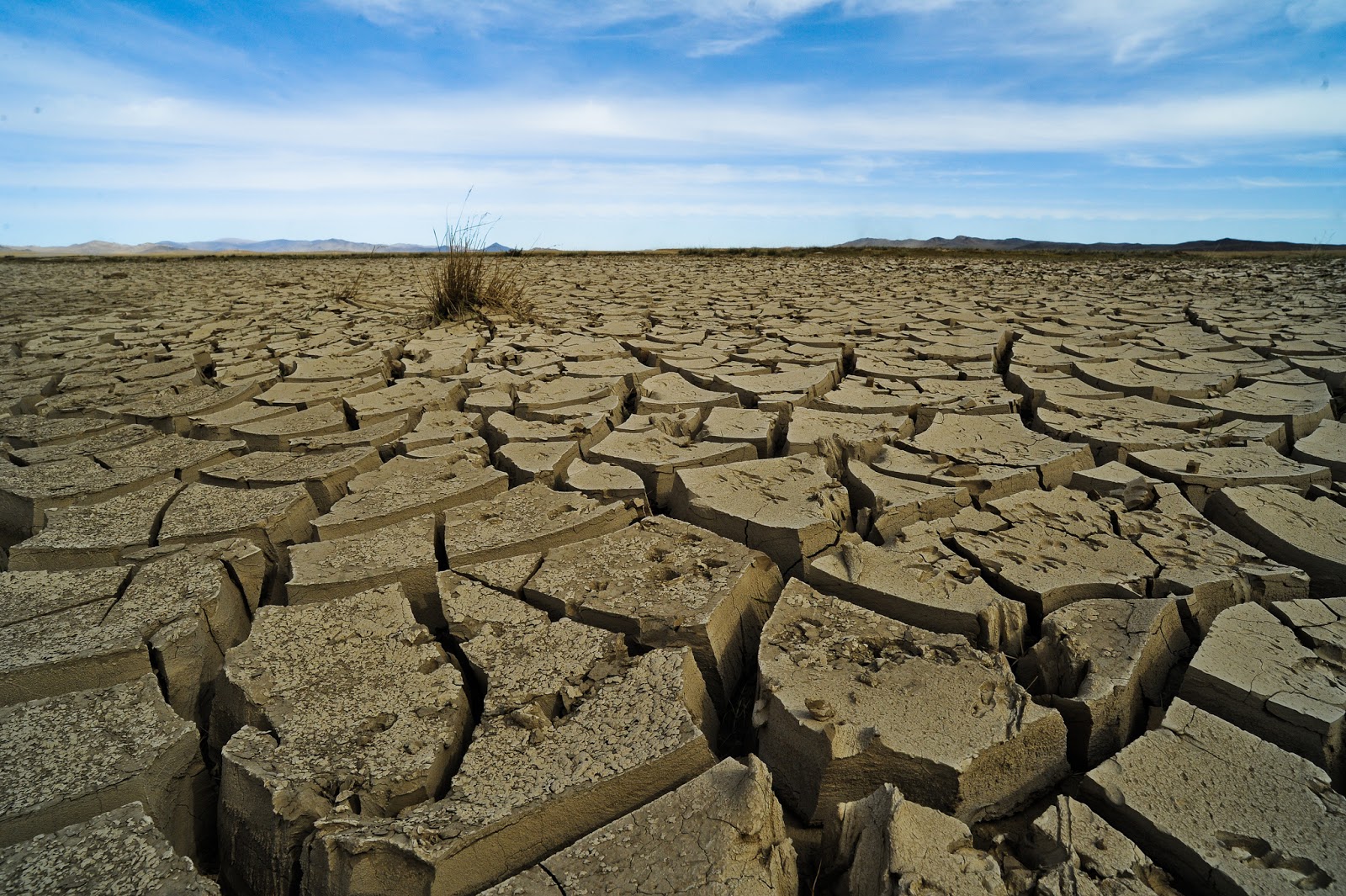 Materialism (Amos 3:15; 6:1-8)
Matthew 13:22 – cares and riches choke out the word.
John 6:26-27 – material focus eclipses spiritual significance.
1 Corinthians 3:1-4 – carnal minds warp spiritual matters and take away spiritual discernment.
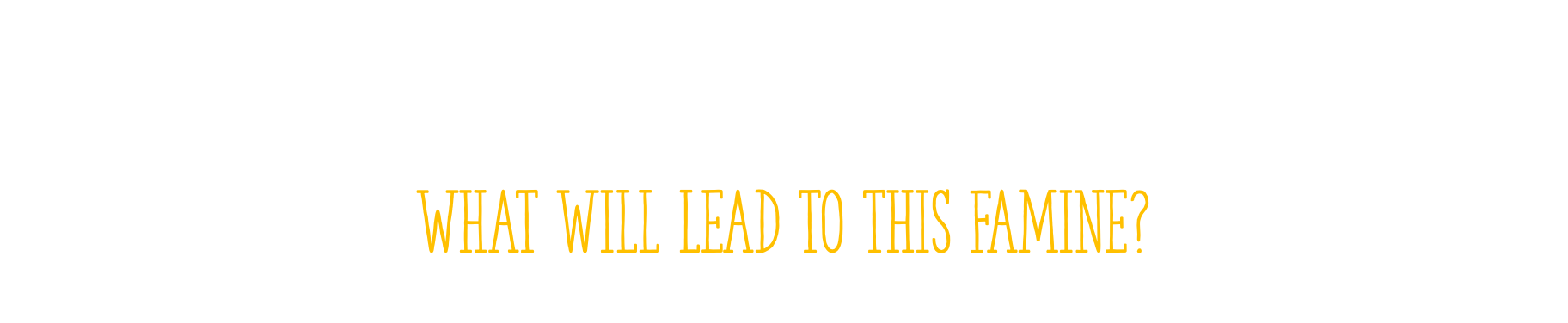 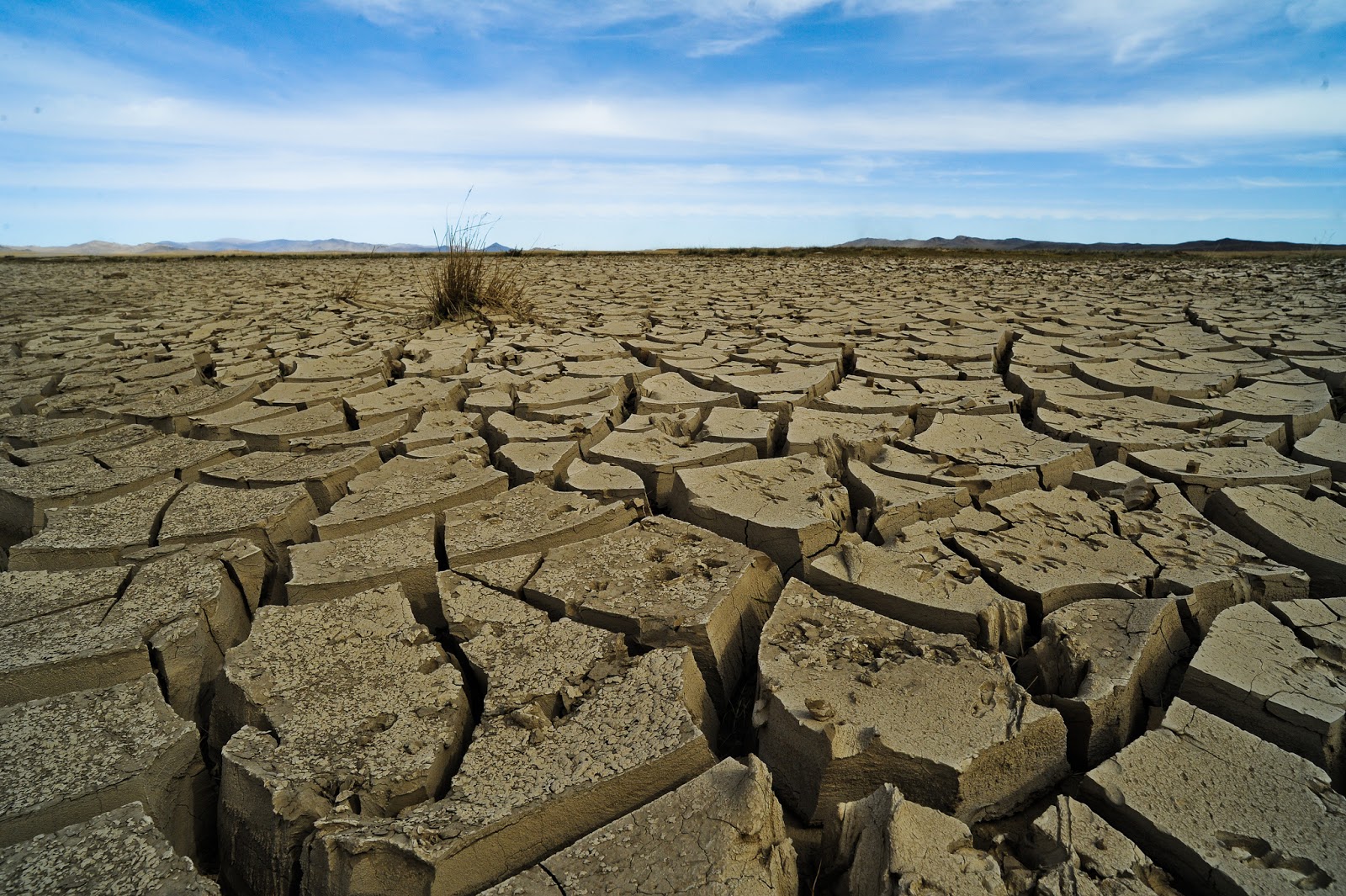 Fondness of Sin (Amos 2:6-8; 8:5-6)
James 1:21 – must lay aside sin to receive the word.
1 Timothy 1:18-20 – rejection of a good conscience leads to the defilement of God’s word.
2 Thessalonians 2:9-12 – love of unrighteousness leads to delusion.
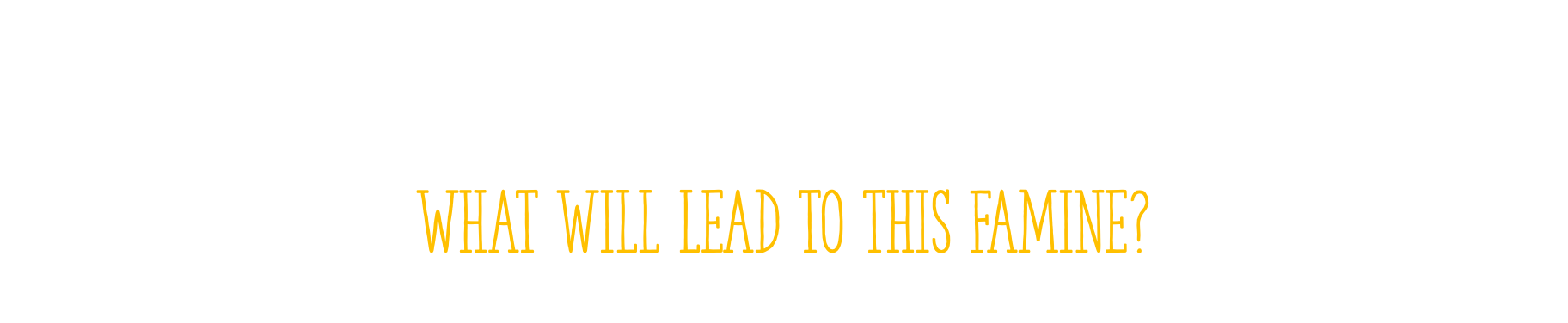 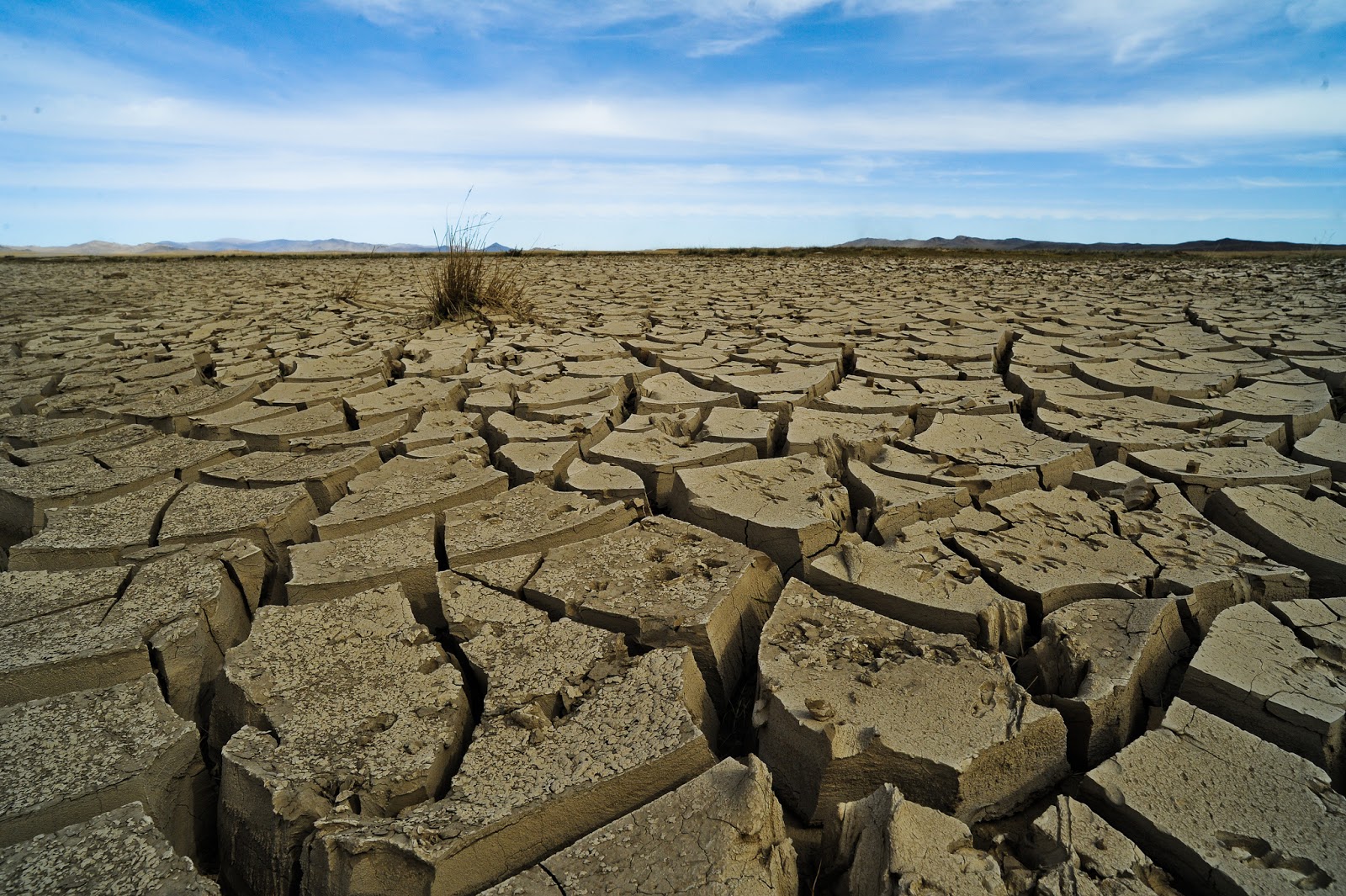 Perverted Worship (Amos 4:4-5; 5:4-5, 21-27)
John 4:24 – God desires worship in spirit and truth.
Matthew 15:3, 7-9 – unauthorized worship supplants God’s word.
1 Corinthians 10:6-8 – perverted worship is accompanied by a rejection of the most basic teachings of God’s word.
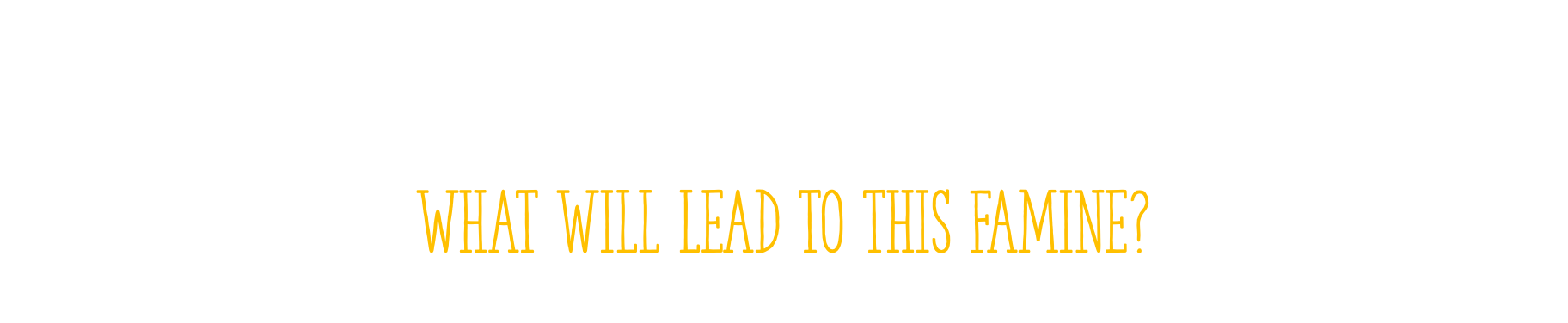 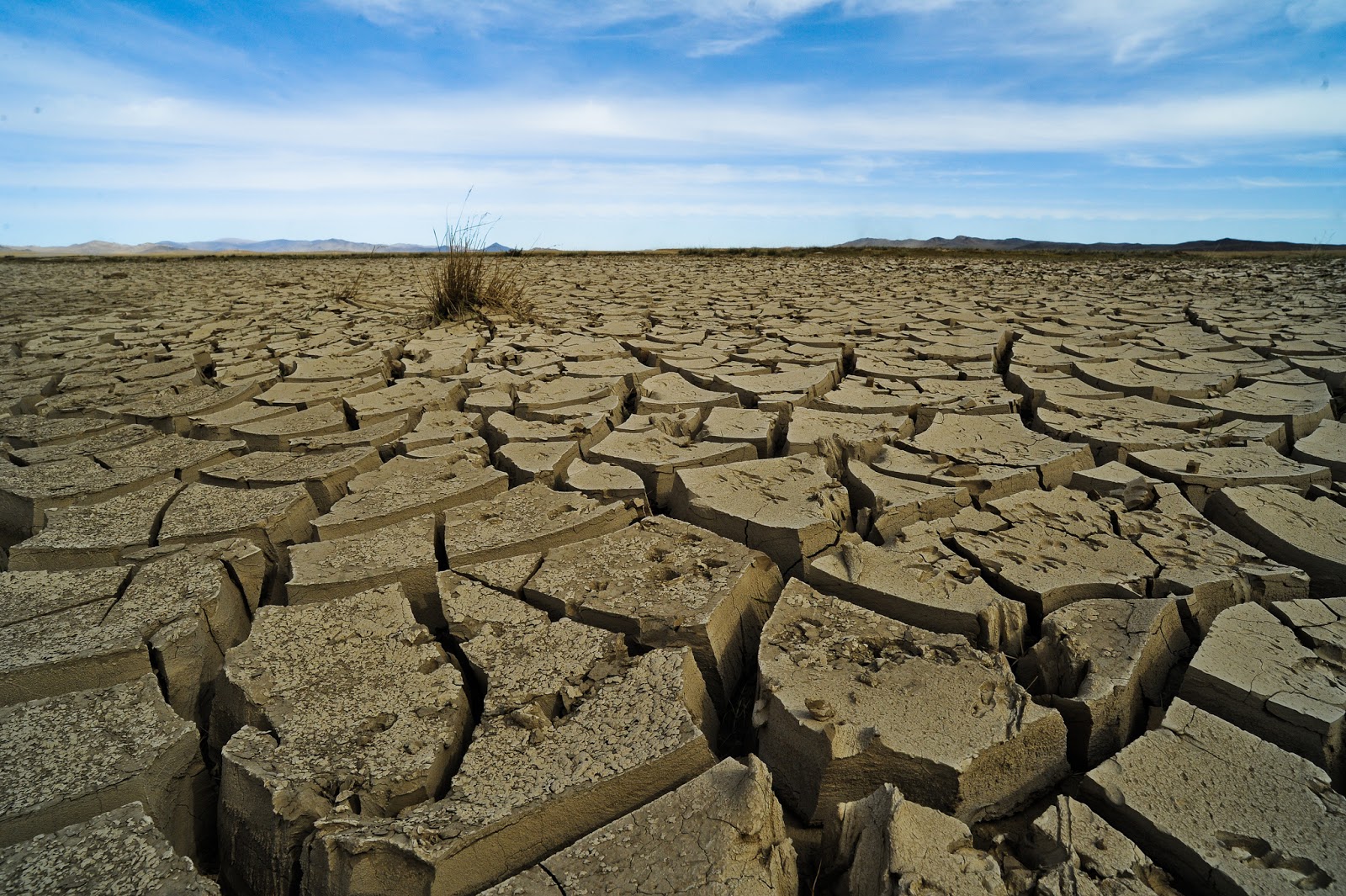 Forsaken Justice & Righteousness (Amos 5:7, 10; 6:12)
2 Timothy 4:1-5 – those who turn to fables do not desire the scripture.
1 Timothy 1:3-4, 8-11 – fables to be rejected, truth taught.
1 Corinthians 5:1-2, 6-8 – failure to address sin leads to a neglect and rejection of truth.
1 Thessalonians 5:14, 19-22 – unruliness must be addressed lest the Spirit be quenched.
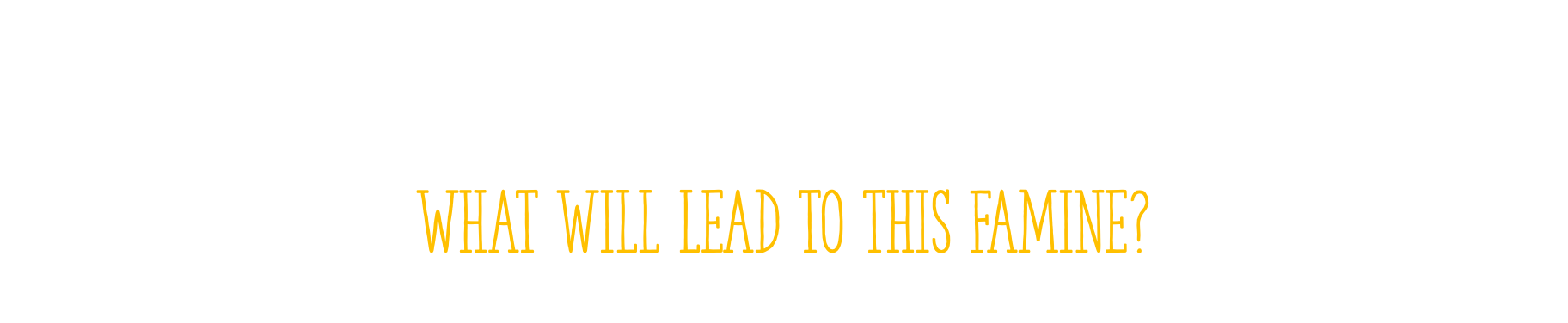 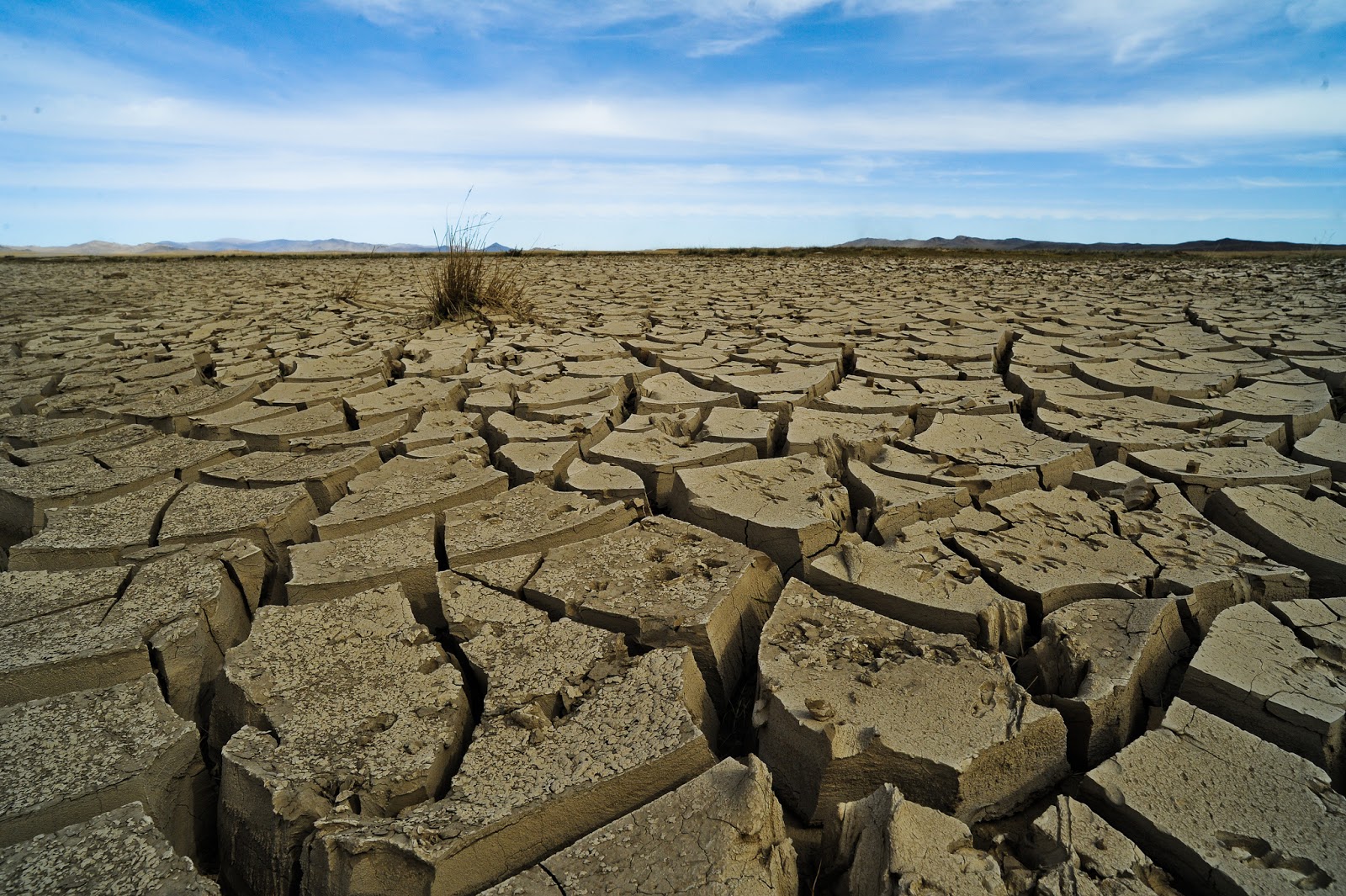 Distaste for Truth (Amos 2:11-12; 7:7-9, 12-13)
2 Chronicles 36:15-16 – Judah’s rejection of God’s attempt to bring them back by His word.
Hosea 4:6 – destroyed for lacking/rejecting knowledge.
Romans 1:18, 28 – suppression of truth led to a debased mind.
Matthew 13:10-17 – those who did not desire the truth were not given to know the truth.
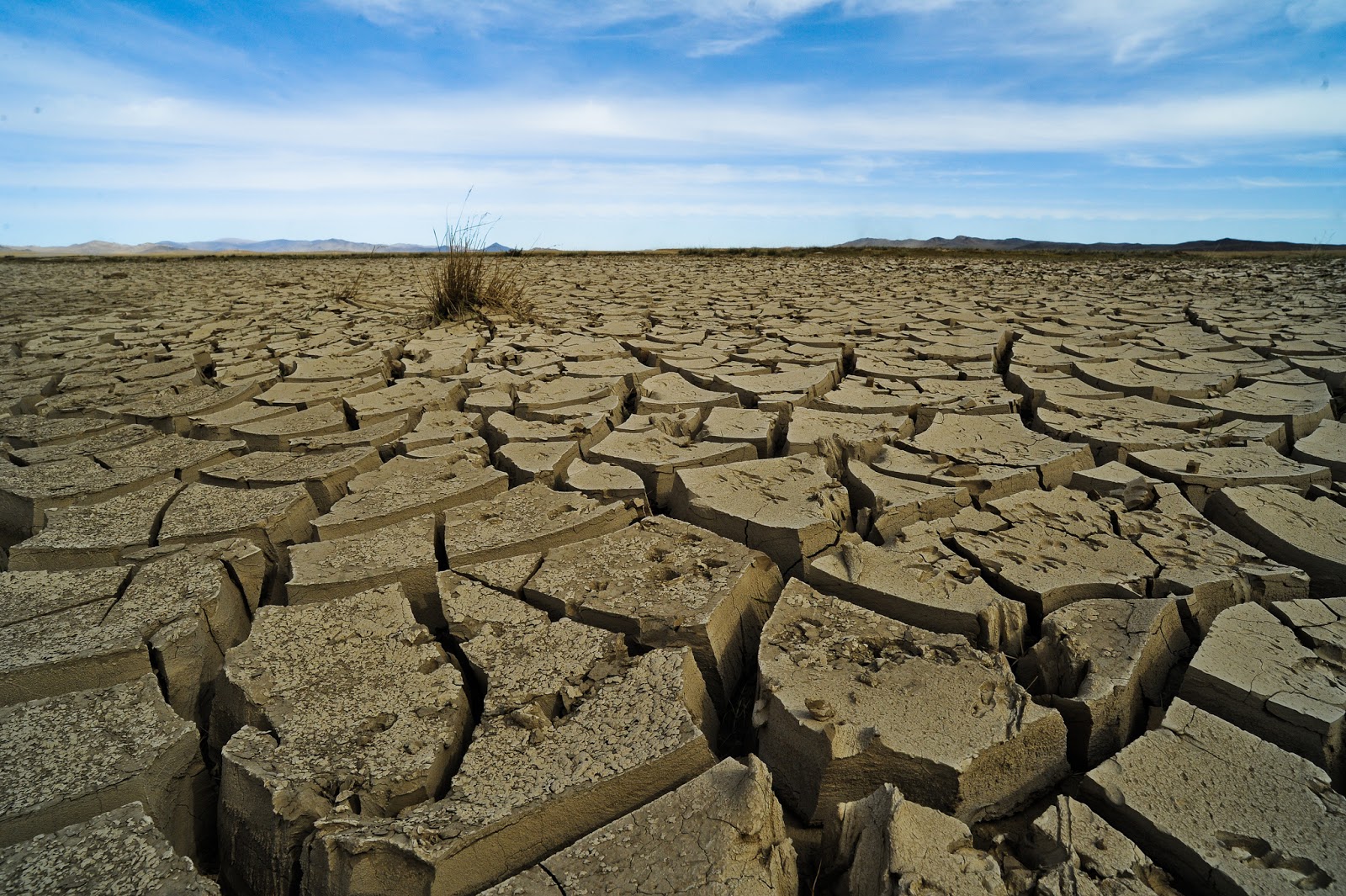 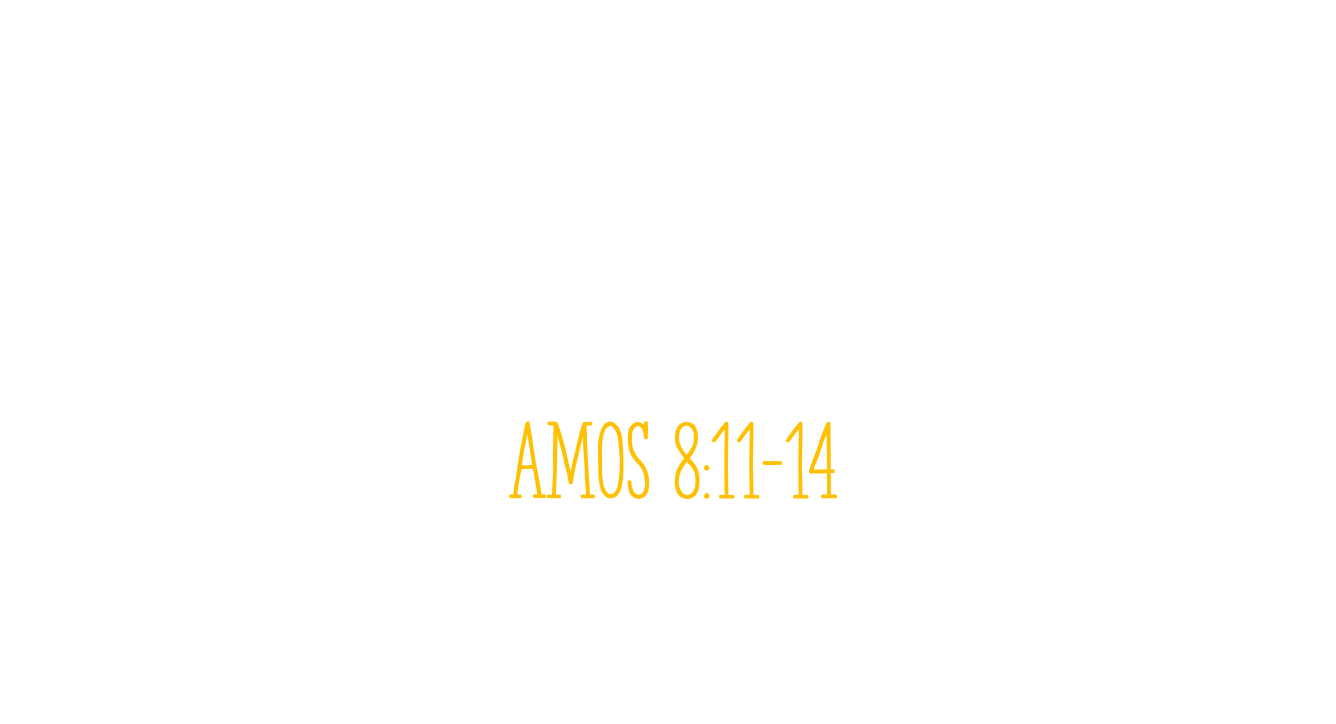